What I’m learning in Maths today
CALCULATION PRACTISE
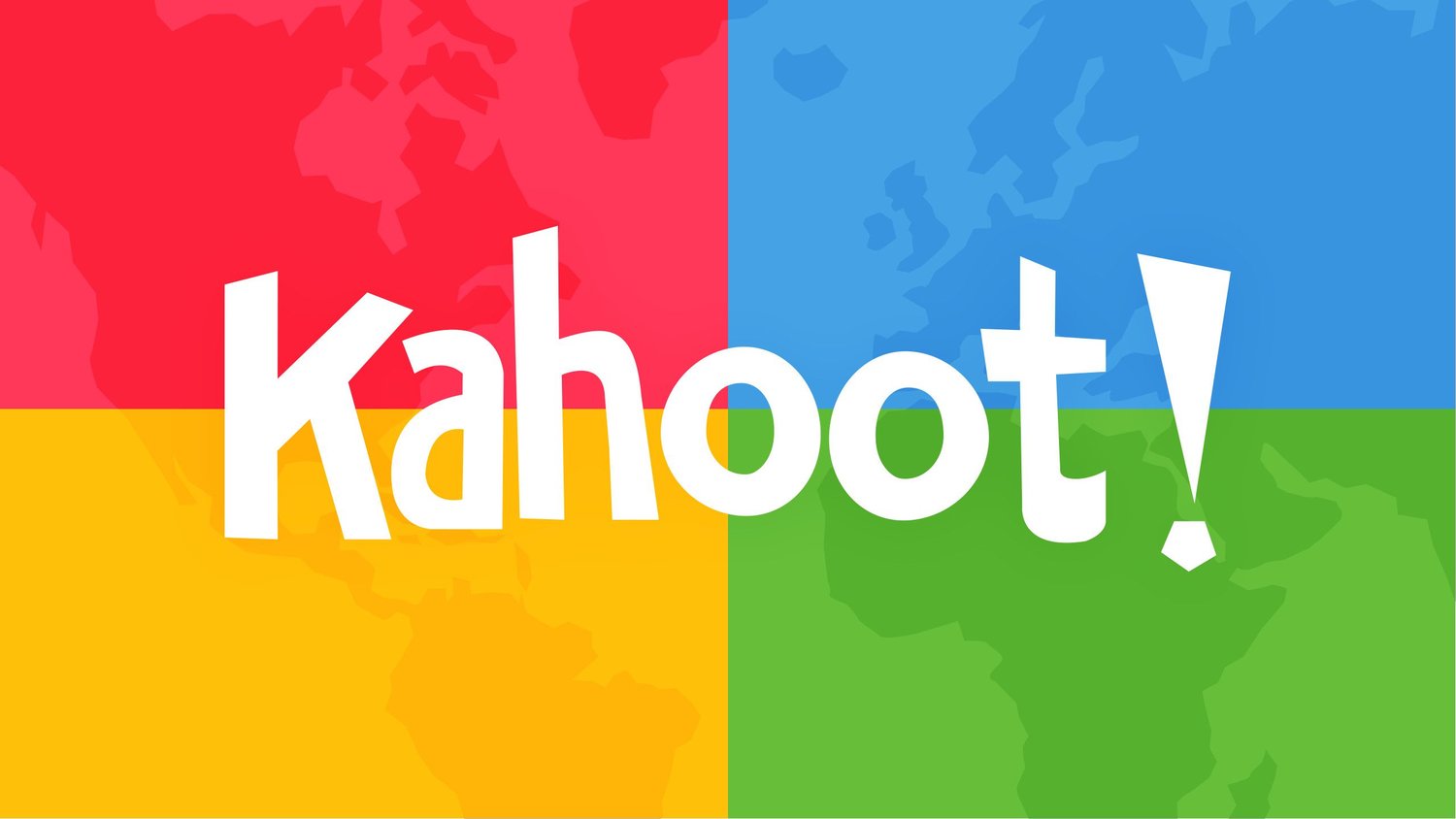 The quiz will expire at 3pm
Heidi, Amy, Alissa, Nelly, Cameron, Daniel, Izzy, Holly T and Lucy
https://kahoot.it/challenge/06912040?challenge-id=989b5045-acac-493d-bf6e-af3c3fb285dc_1589292961609
Sophie, Jacob, Zoe, Isla, Nia, Holly H, Rhys, Isobel and Katie
https://kahoot.it/challenge/08794754?challenge-id=989b5045-acac-493d-bf6e-af3c3fb285dc_1589293033917
HIGHLIGHT YOUR LINK ABOVE, THEN COPY AND PASTE IT INTO THE TOOLBAR ON THE INTERNET TO OPEN UP YOUR QUIZ! 

(YOU MUST COPY AND PASTE THE LINK – IT WON’T OPEN OTHERWISE)
At the end, it gives you the option to copy a link. If you do this, you will be able to check on how your scores compares with others once everybody has played.
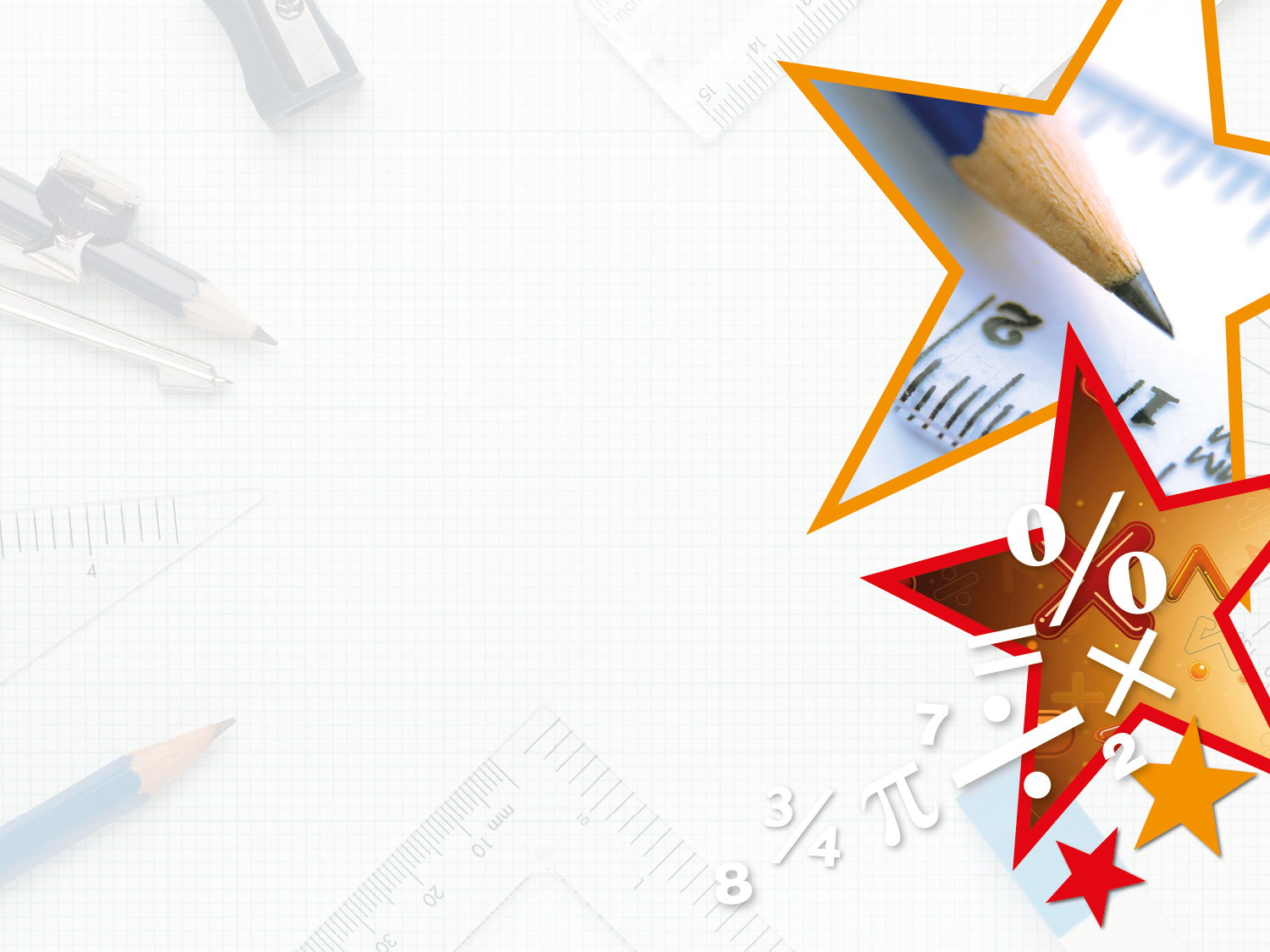 What do you know about the angles in this shape?
B
C
A
D
E
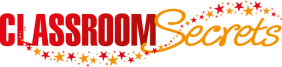 © Classroom Secrets Limited 2018
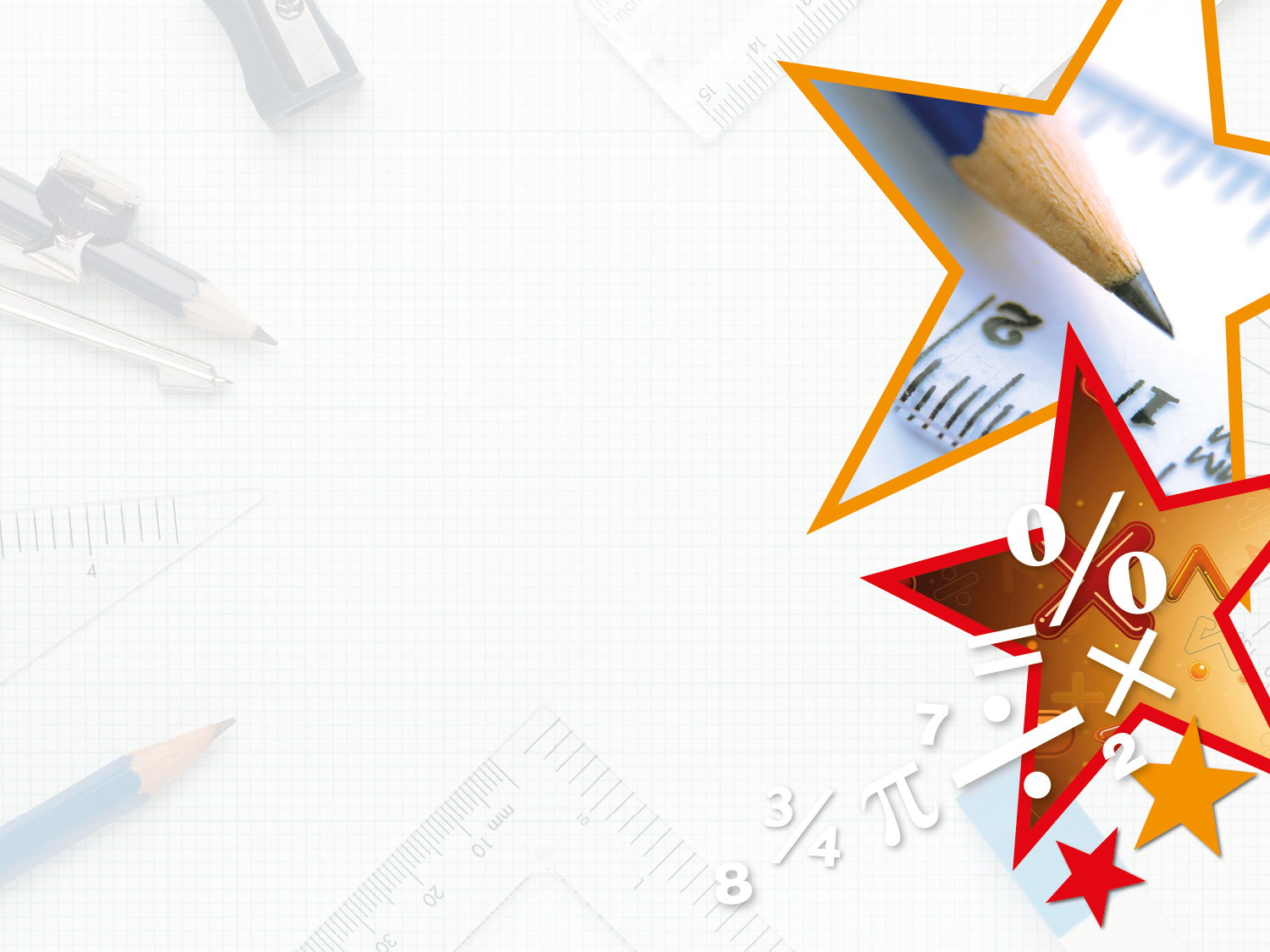 What do you know about the angles in this shape?













Various answers, for example:
A + B + C + D + E = 360˚     A + B + C = 180˚     E + D = 180˚      
B + C + D = 180˚                  A + E = 180˚
B
C
A
D
E
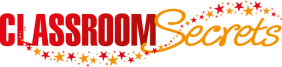 © Classroom Secrets Limited 2018
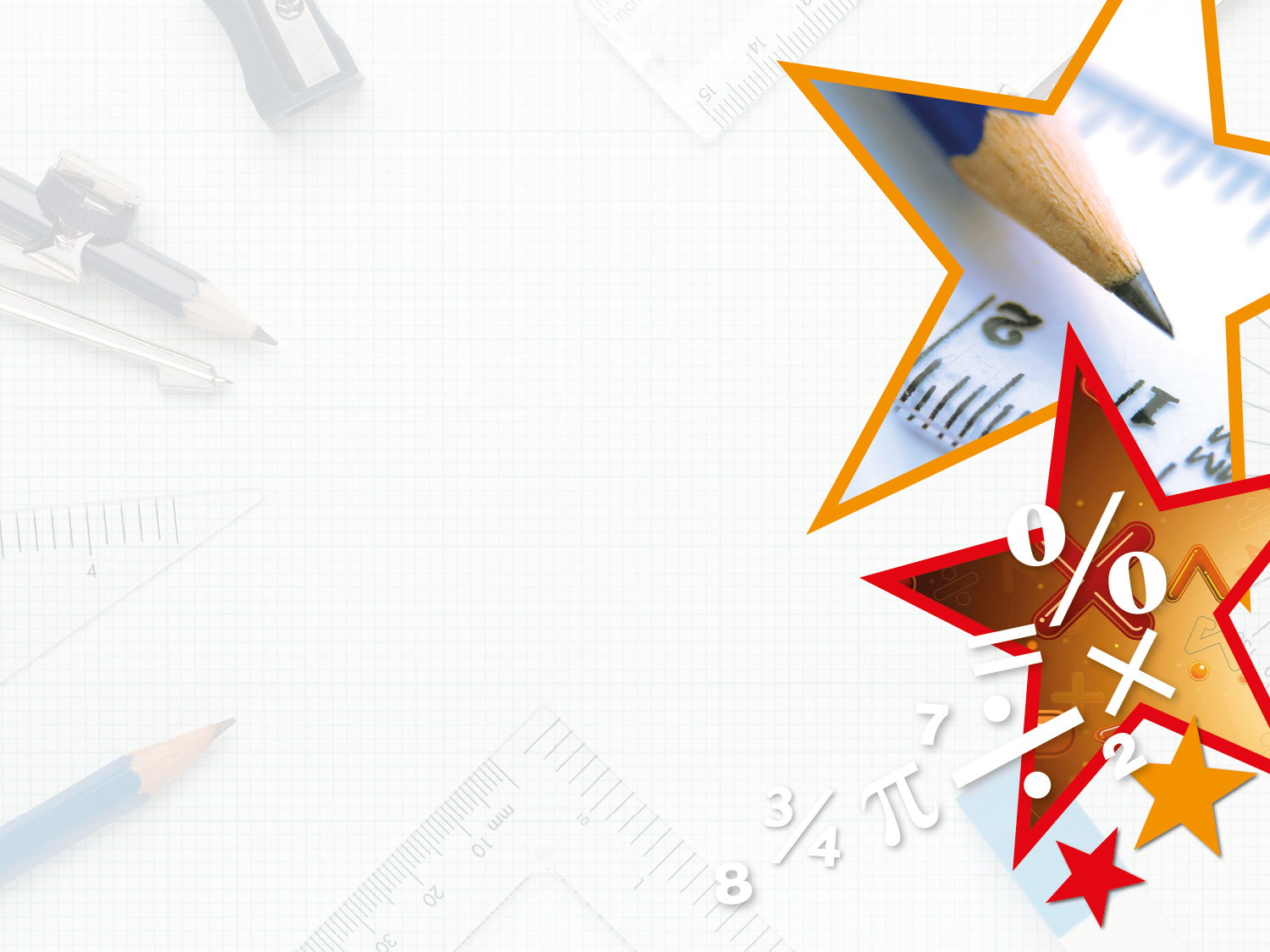 Calculate the length of side A and side B.
A
14cm
B
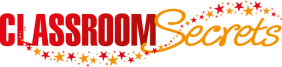 © Classroom Secrets Limited 2018
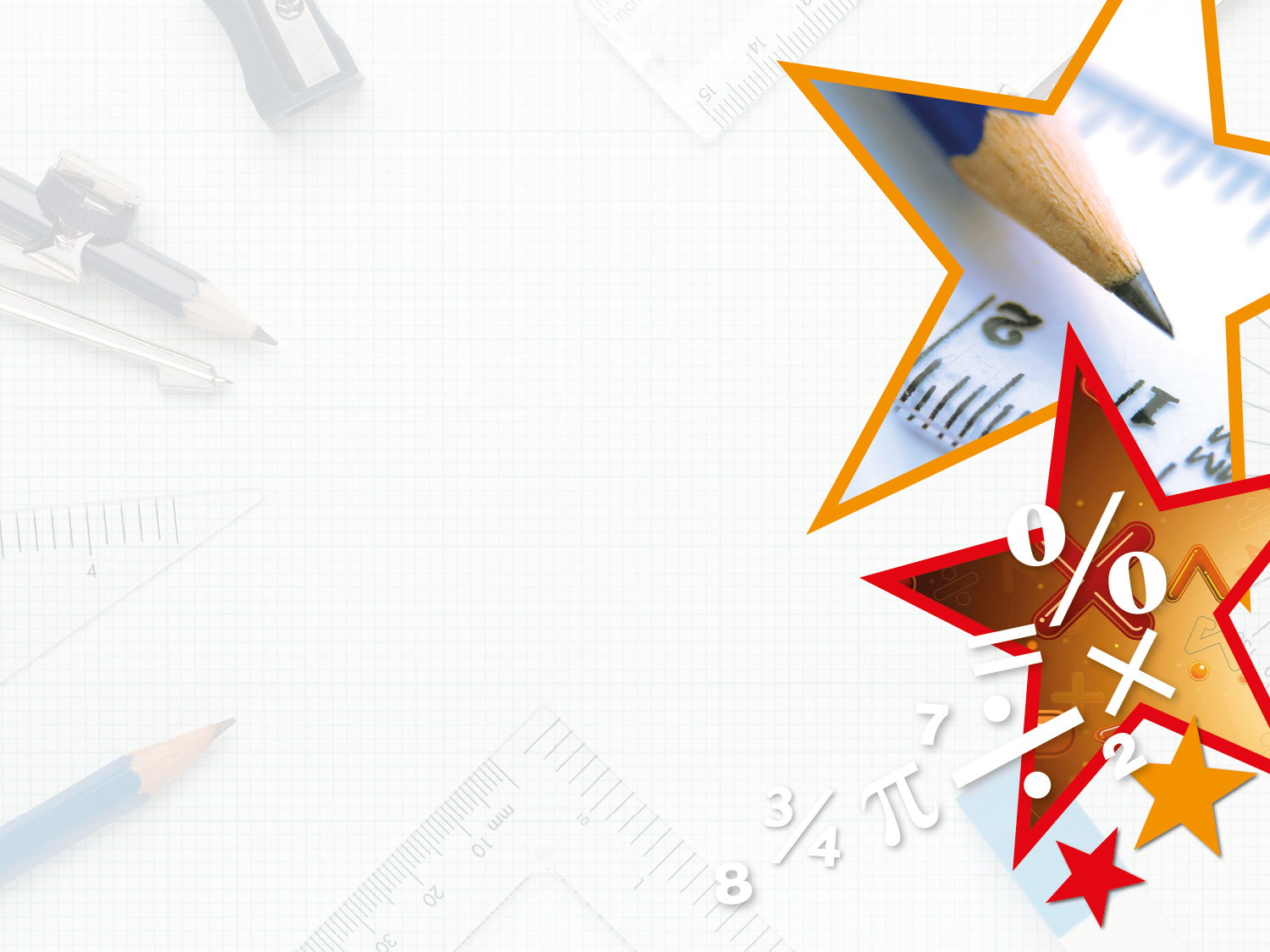 Calculate the length of side A and side B.
A = 28cm, B = 14cm
A
14cm
B
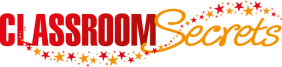 © Classroom Secrets Limited 2018
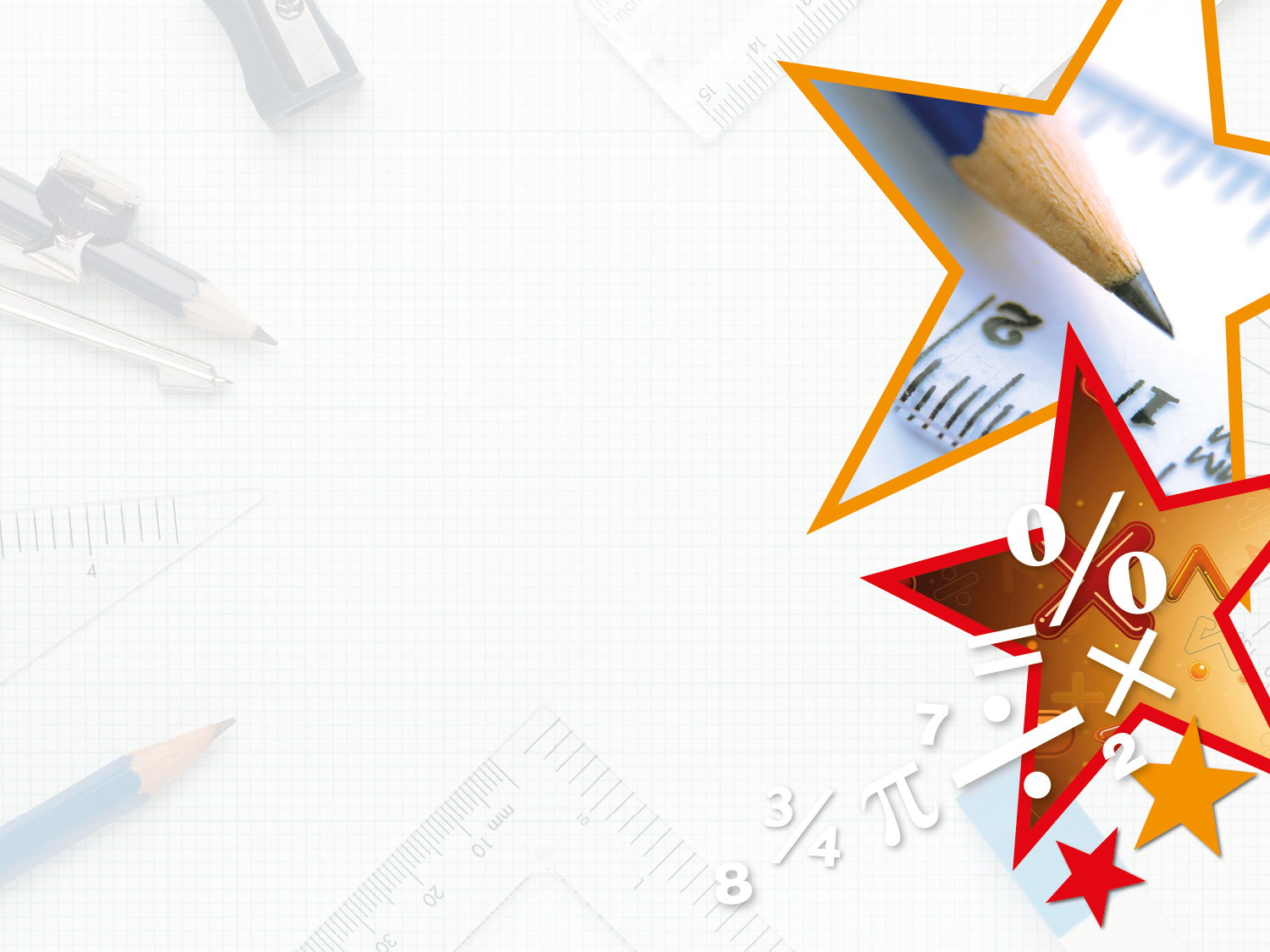 Calculate the angles of A, B, C and D.
B
C
A
D
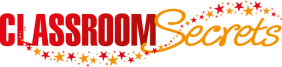 © Classroom Secrets Limited 2018
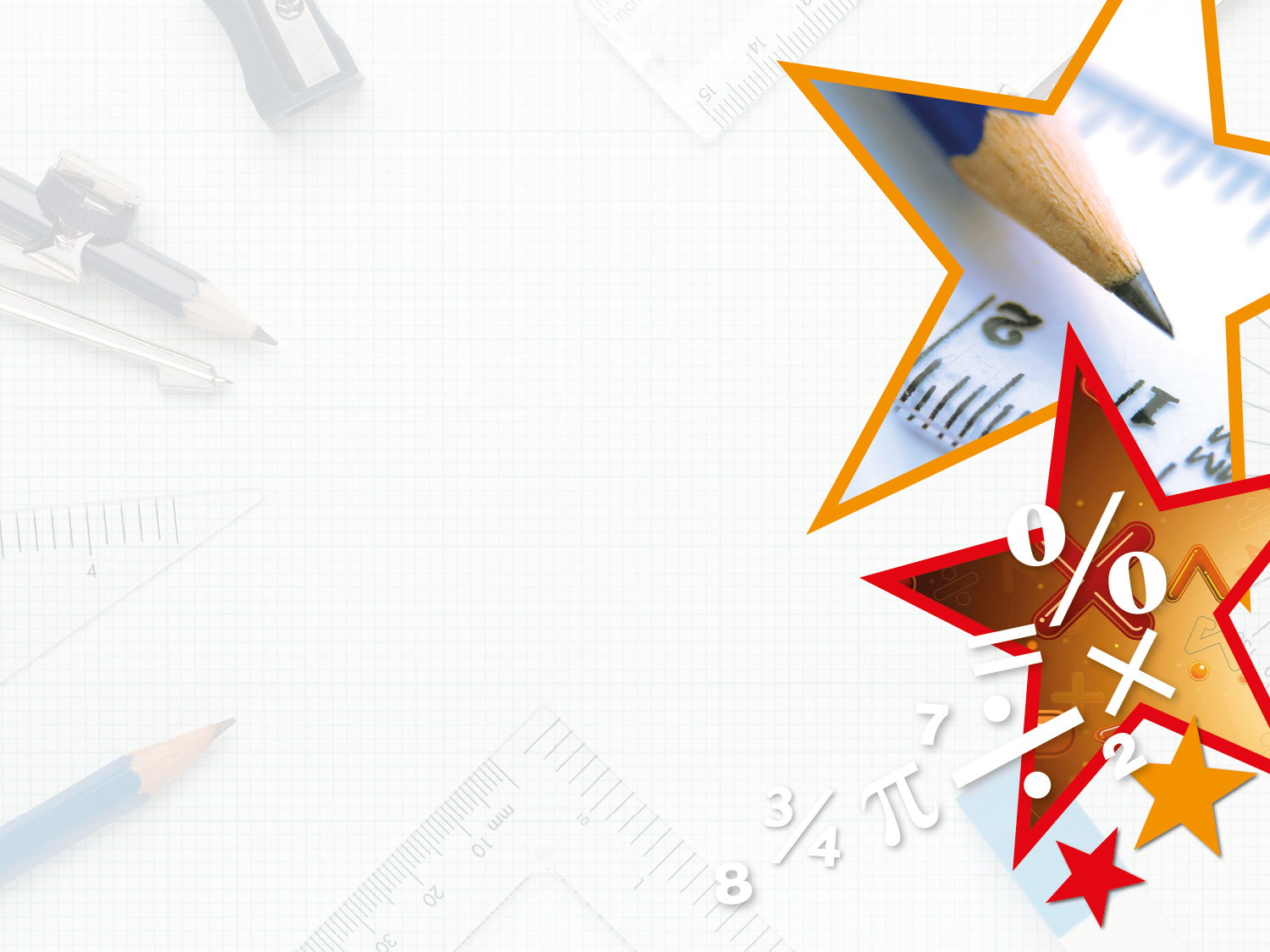 Calculate the angles of A, B, C and D.
A = 135°; B = 90°; C = 90°; D = 45°
B
C
A
D
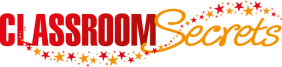 © Classroom Secrets Limited 2018
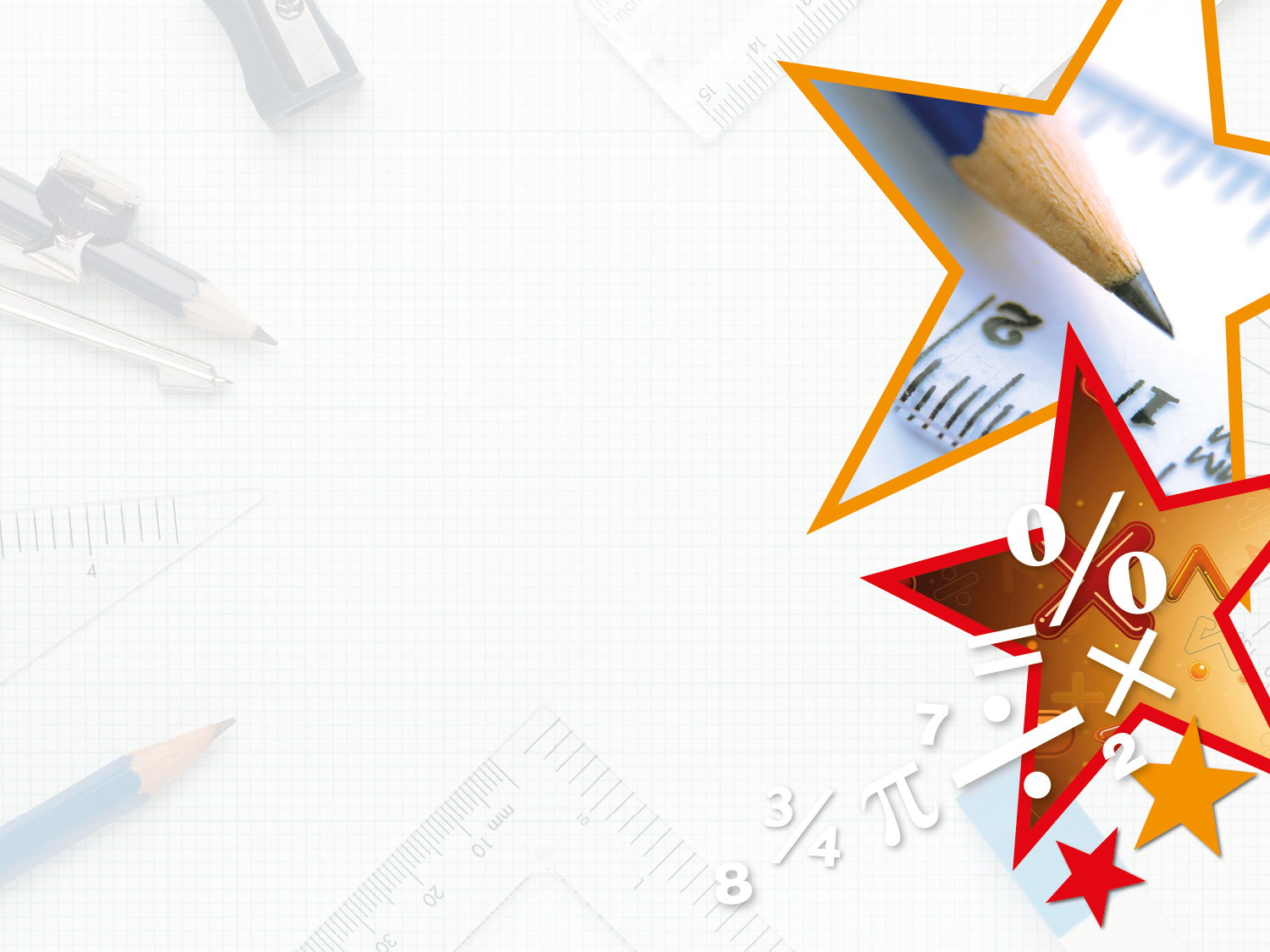 Side A is 16cm. True or false?
11cm
A
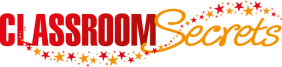 © Classroom Secrets Limited 2018
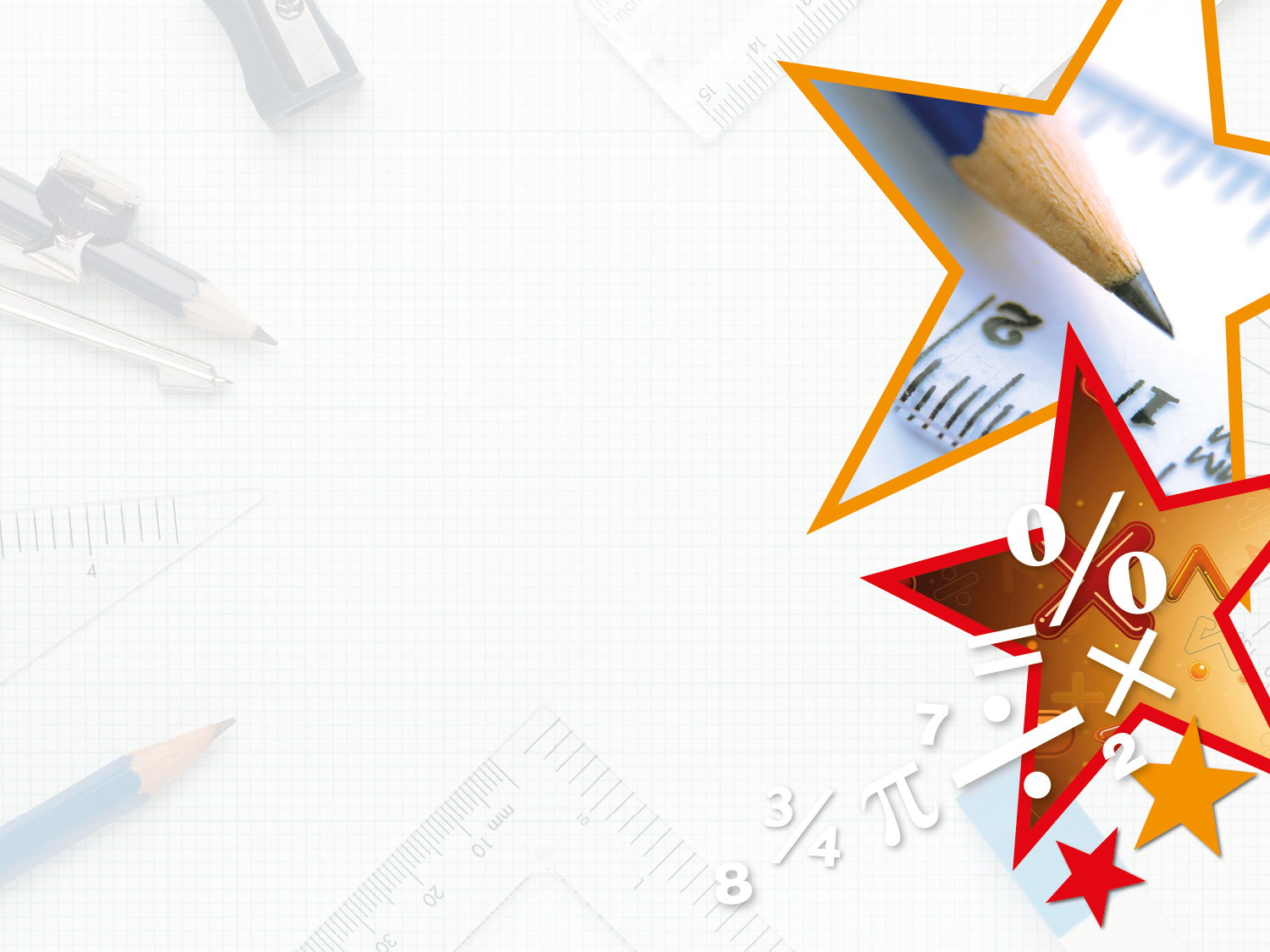 Side A is 16cm. True or false?















False, side A is 11cm
11cm
A
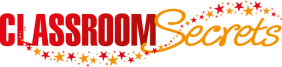 © Classroom Secrets Limited 2018
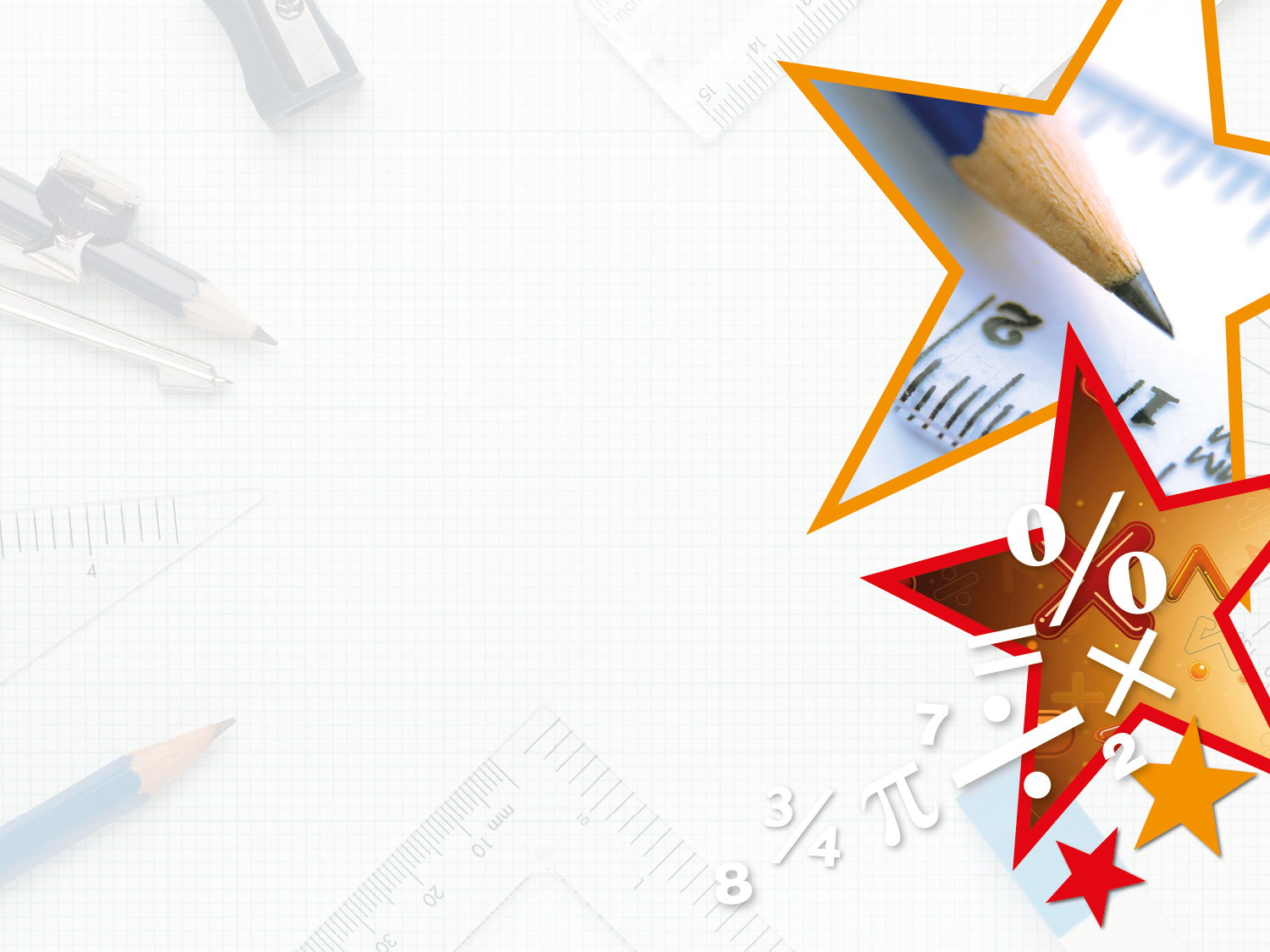 Match the angles and lengths to the shape.
A
1. 18cm
2. 135º
3. 10cm
4. 90º
B
C
D
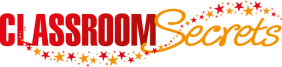 © Classroom Secrets Limited 2018
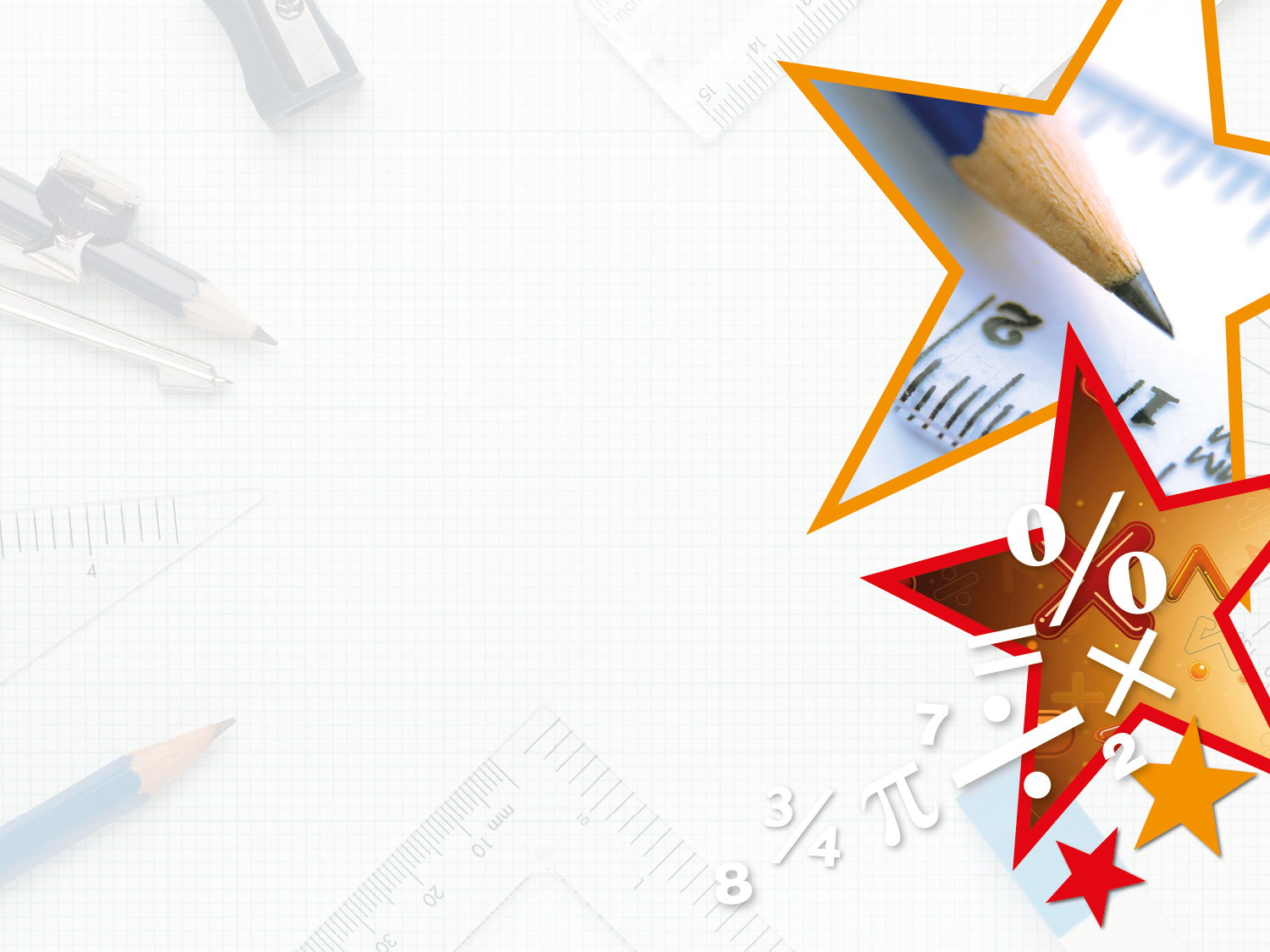 Match the angles and lengths to the shape.
A
1. 18cm – D
2. 135º – B
3. 10cm – A
4. 90º – C
B
C
D
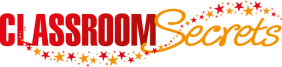 © Classroom Secrets Limited 2018
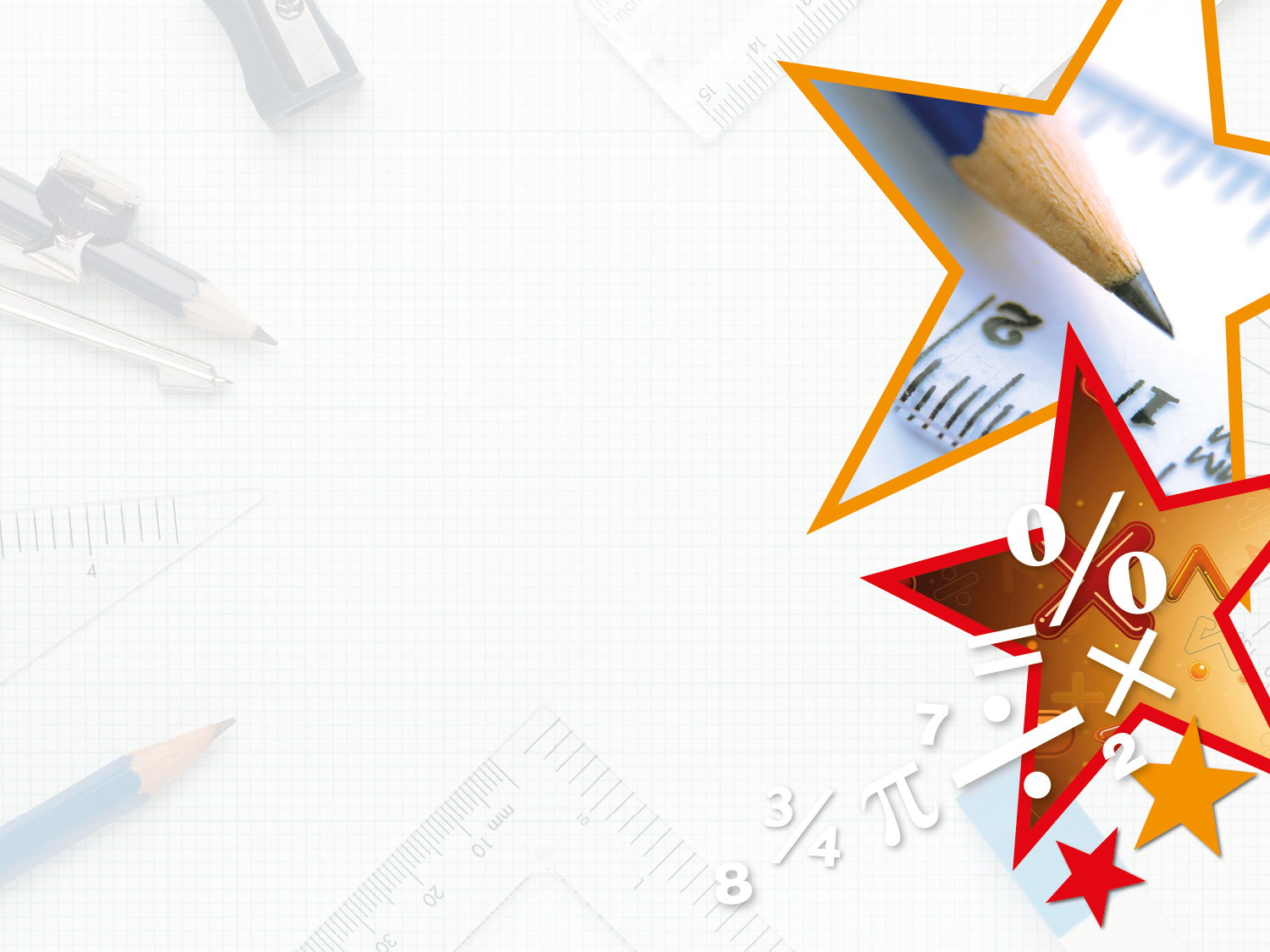 Adam thinks he has chosen the correct degrees for the total of angle A and angle B. 













Do you agree? Explain why.
B
A
270
90

135
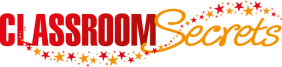 © Classroom Secrets Limited 2018
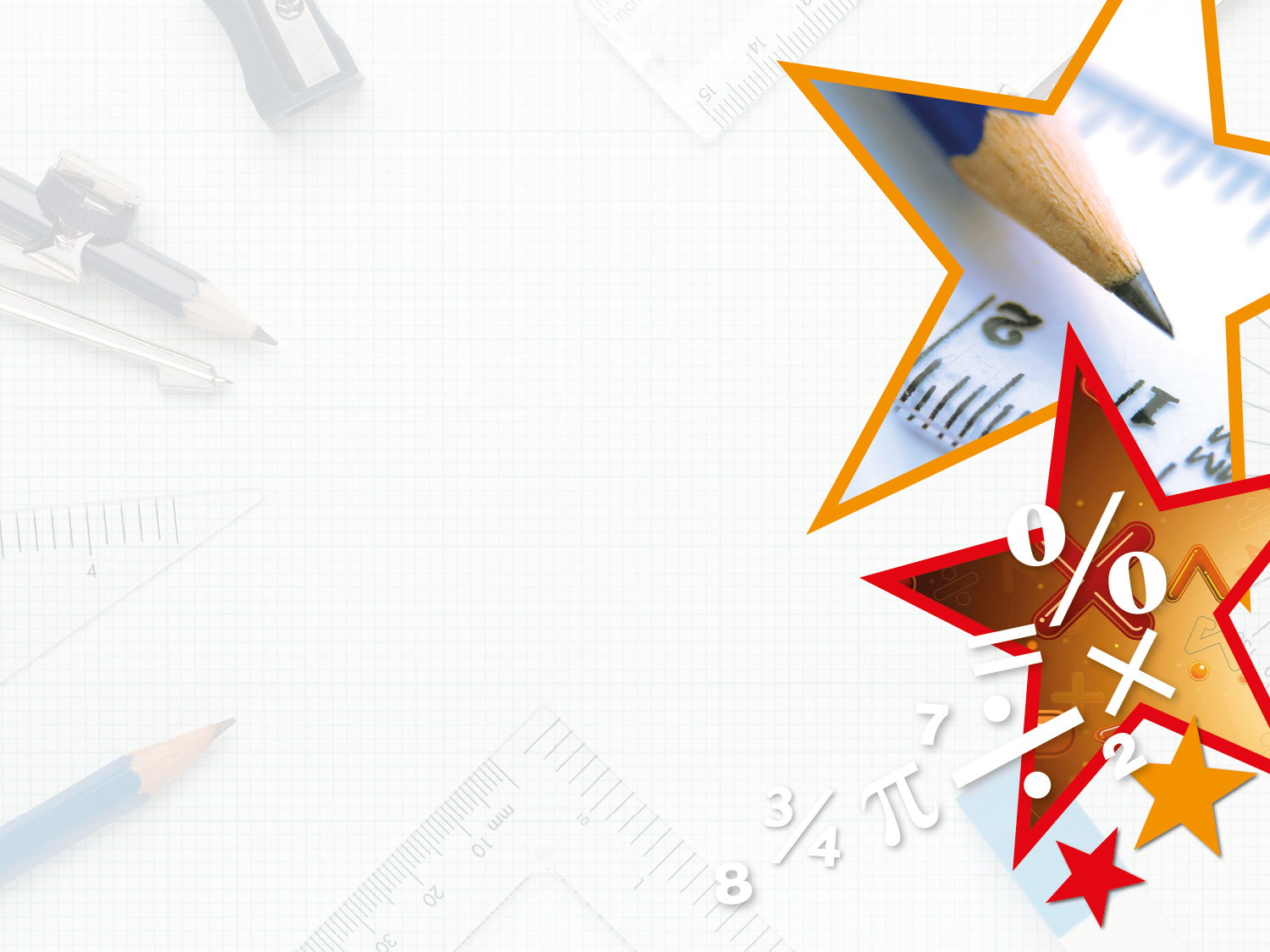 Adam thinks he has chosen the correct degrees for the total of angle A and angle B. 













Do you agree? Explain why. 
Adam is not correct because…
B
A
270
90

135
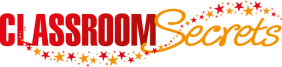 © Classroom Secrets Limited 2018
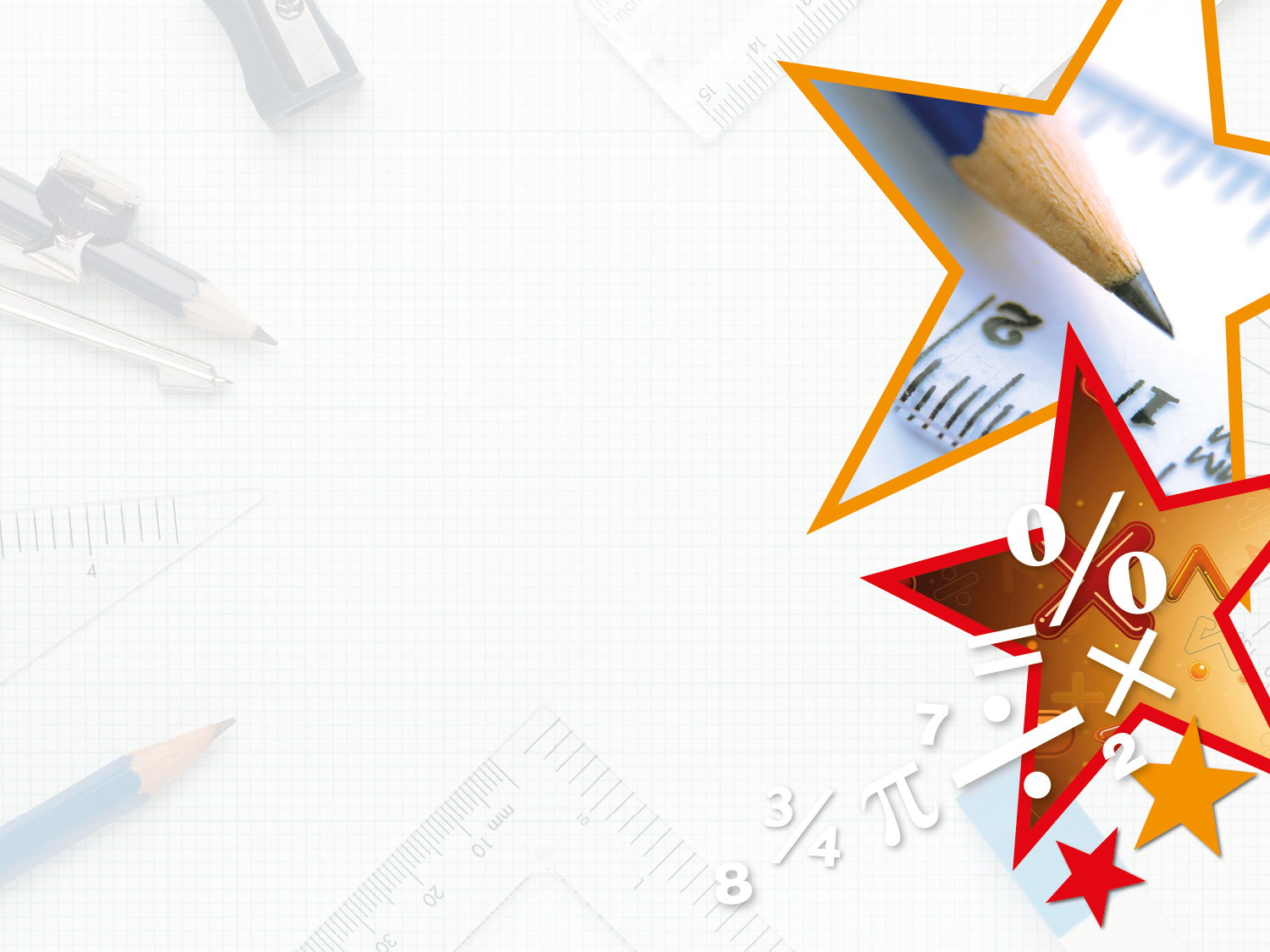 Adam thinks he has chosen the correct degrees for the total of angle A and angle B. 













Do you agree? Explain why. 
Adam is not correct because each angle is 45. 45 + 45 = 90
B
A
270
90

135
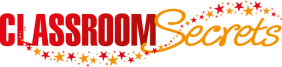 © Classroom Secrets Limited 2018
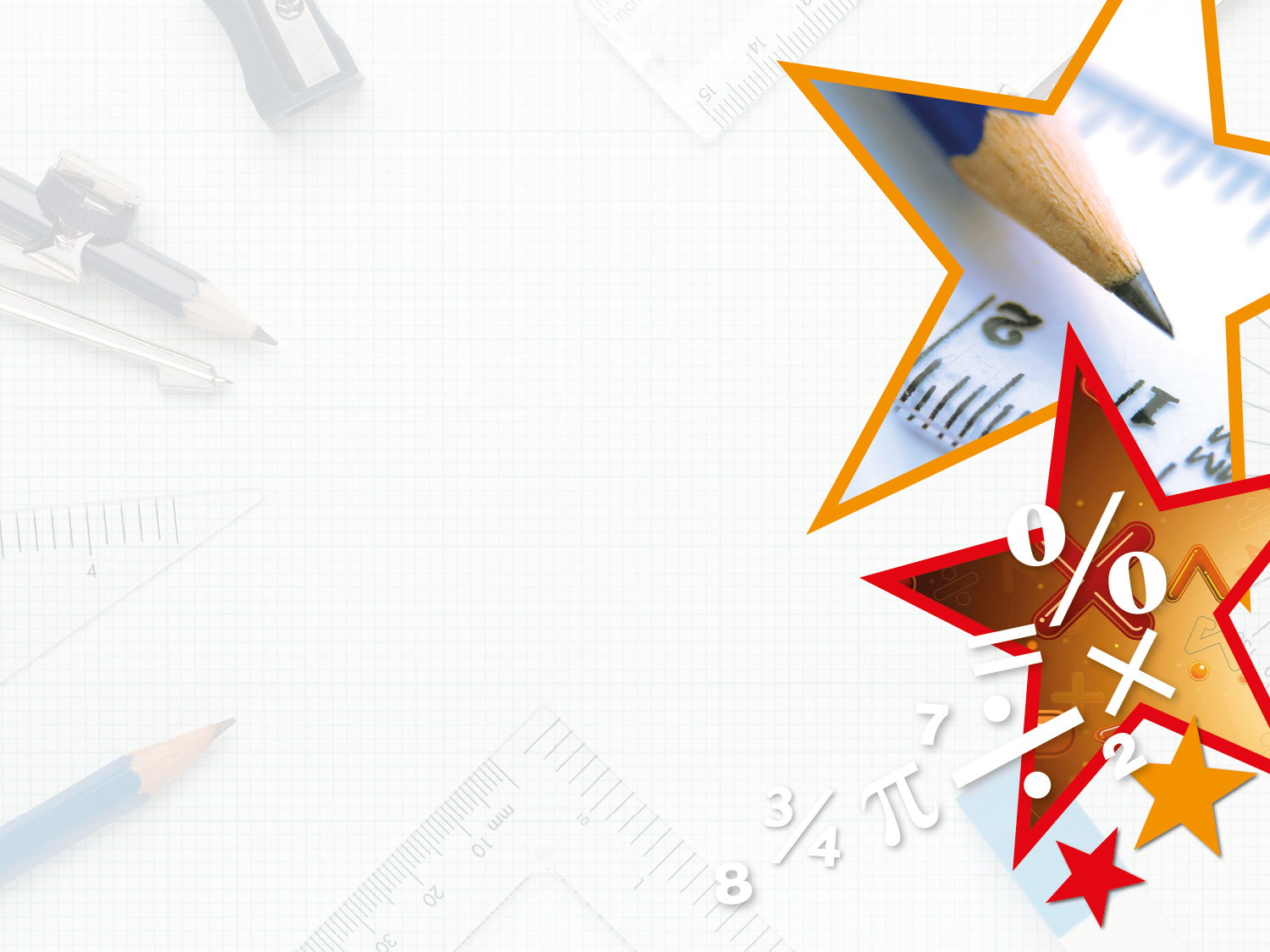 Amélie has a rectangle with a perimeter of 34cm. 
Sides A and C are 3cm shorter than sides B and D.













What length is each side?
B
A
C
D
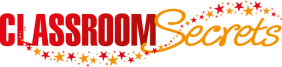 © Classroom Secrets Limited 2018
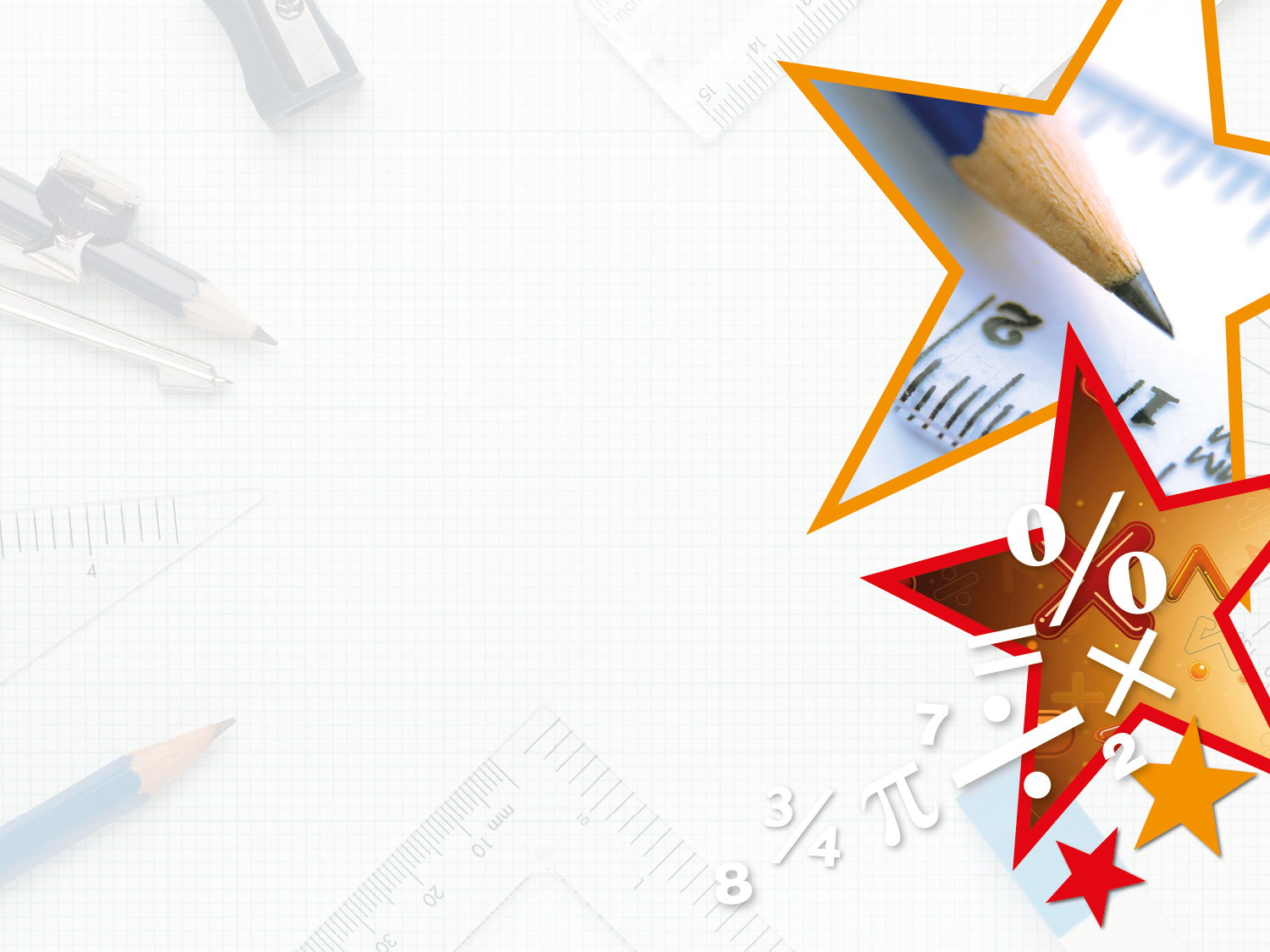 Amélie has a rectangle with a perimeter of 34cm. 
Sides A and C are 3cm shorter than sides B and D.












What length is each side?
10cm
7cm
7cm
10cm
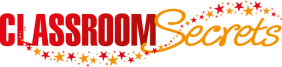 © Classroom Secrets Limited 2018
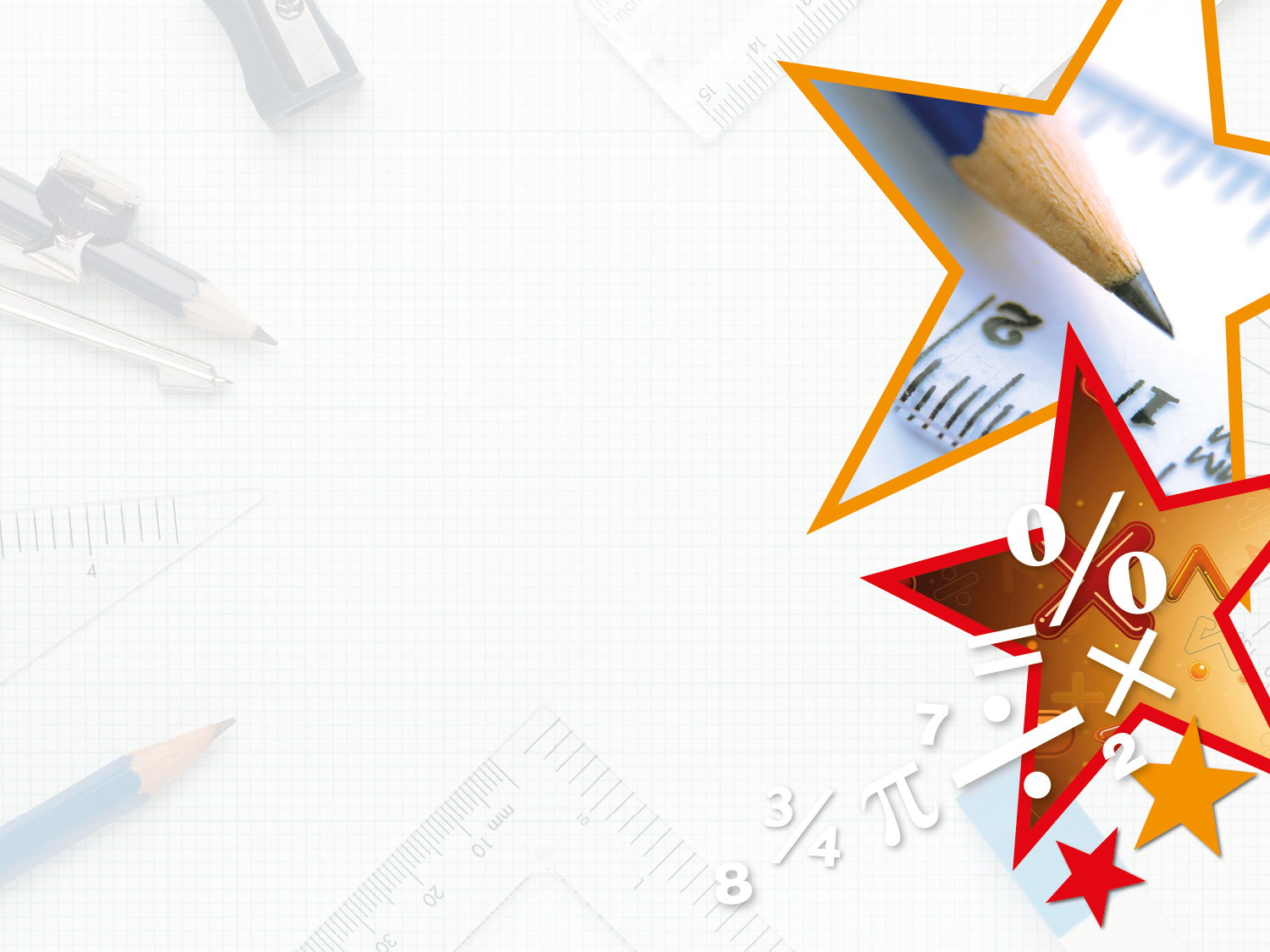 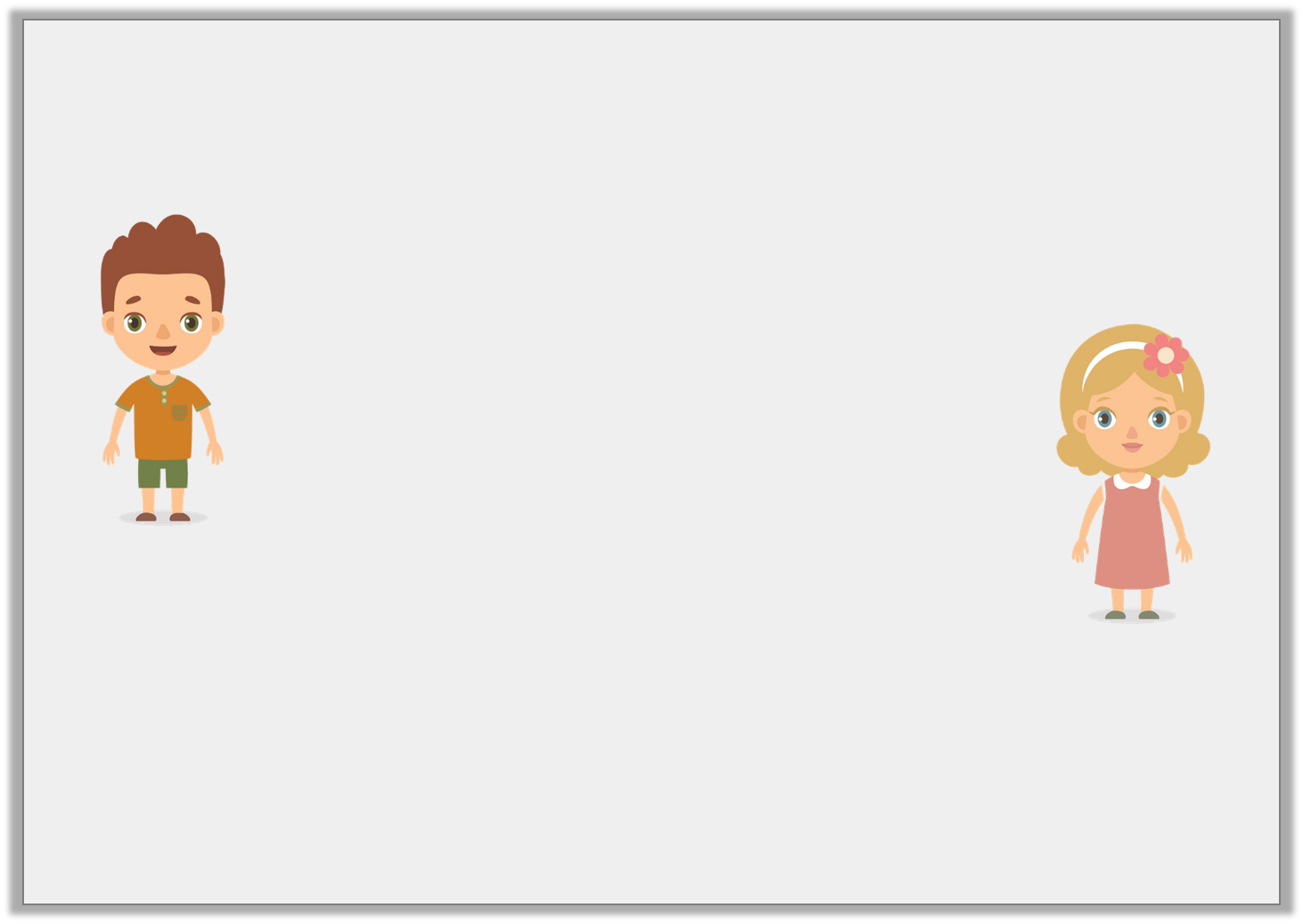 Shane and Elizabeth are calculating angles in a shape.













Who is correct? Why?
A right angle split into 3 will always have 3 angles of 30º.
A right angle split into 3 can have any 3 angles with a sum of 90º.
Shane
Elizabeth
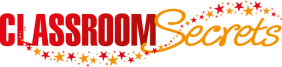 © Classroom Secrets Limited 2018
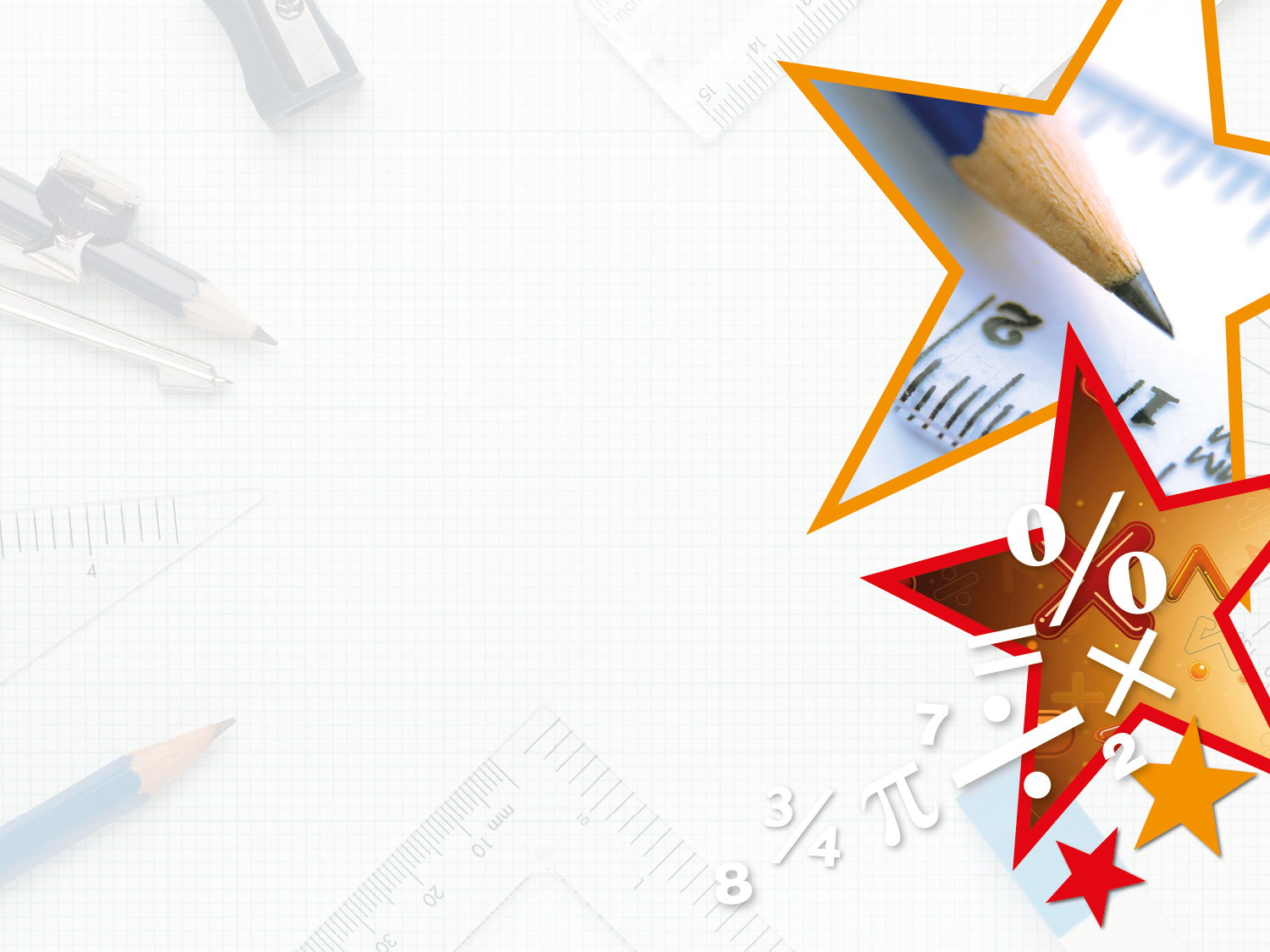 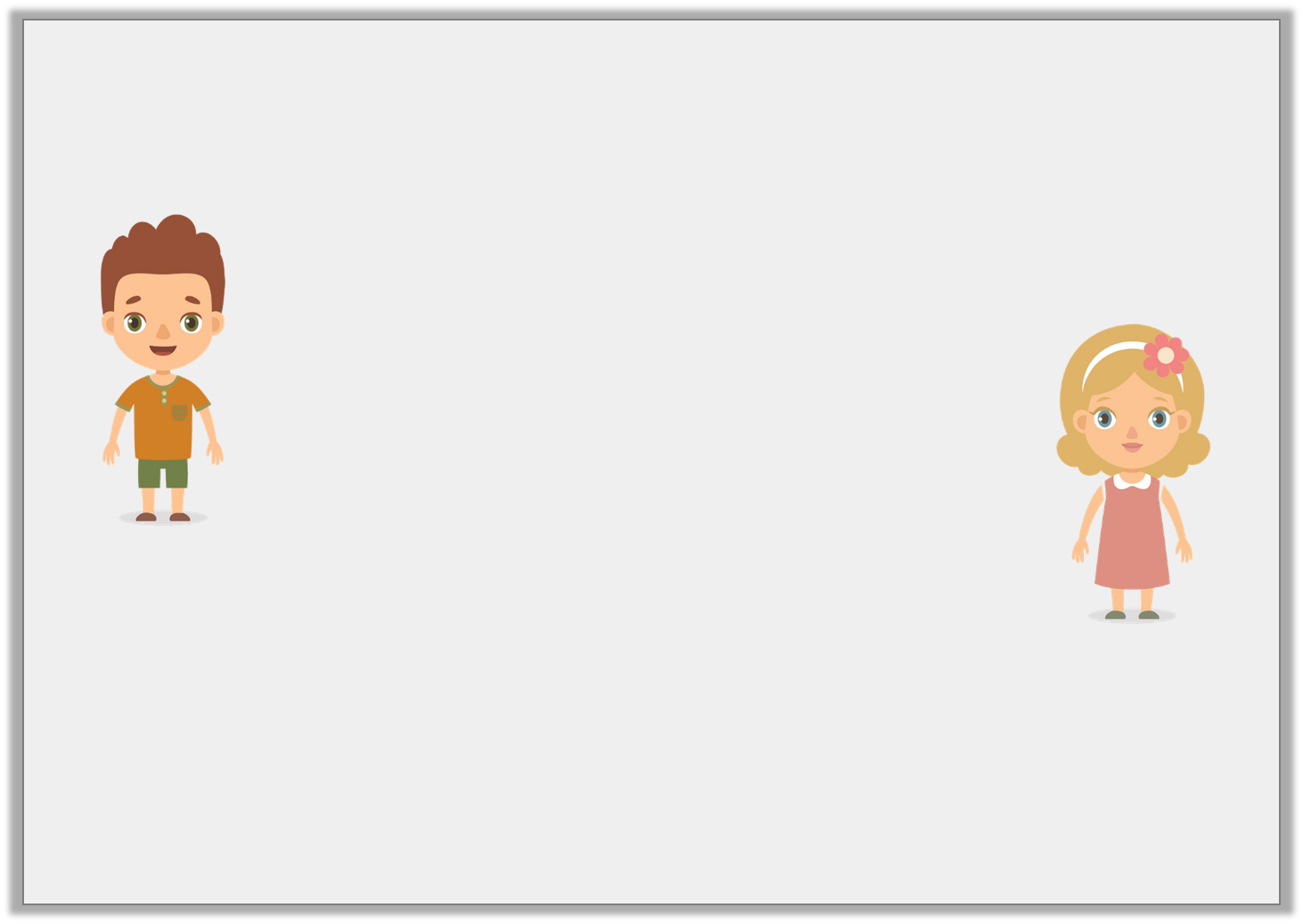 Shane and Elizabeth are calculating angles in a shape.













Who is correct? Why?
Elizabeth is correct because…
Shane is not correct because…
A right angle split into 3 will always have 3 angles of 30º.
A right angle split into 3 can have any 3 angles with a sum of 90º.
Shane
Elizabeth
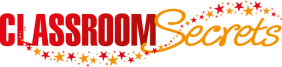 © Classroom Secrets Limited 2018
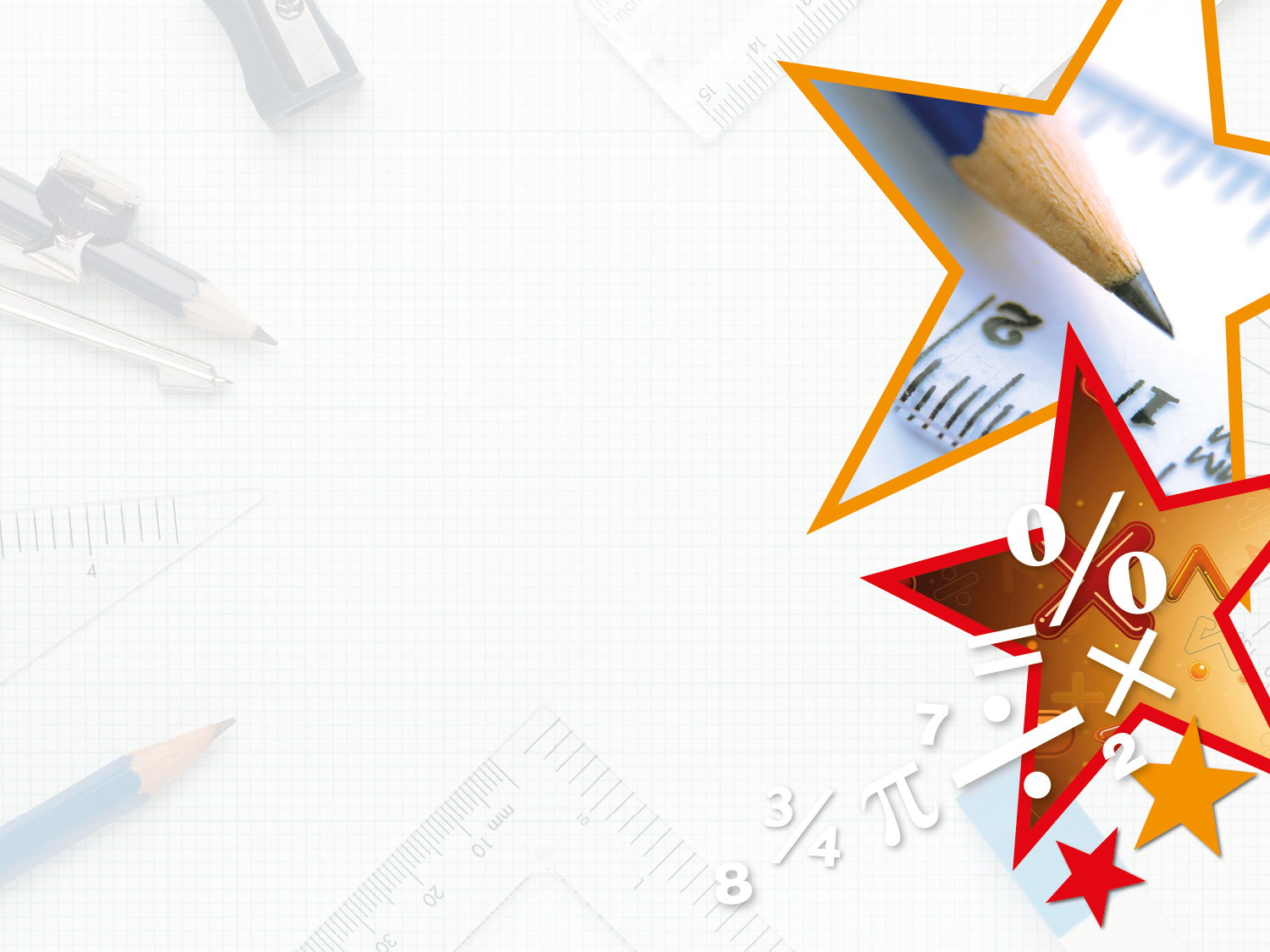 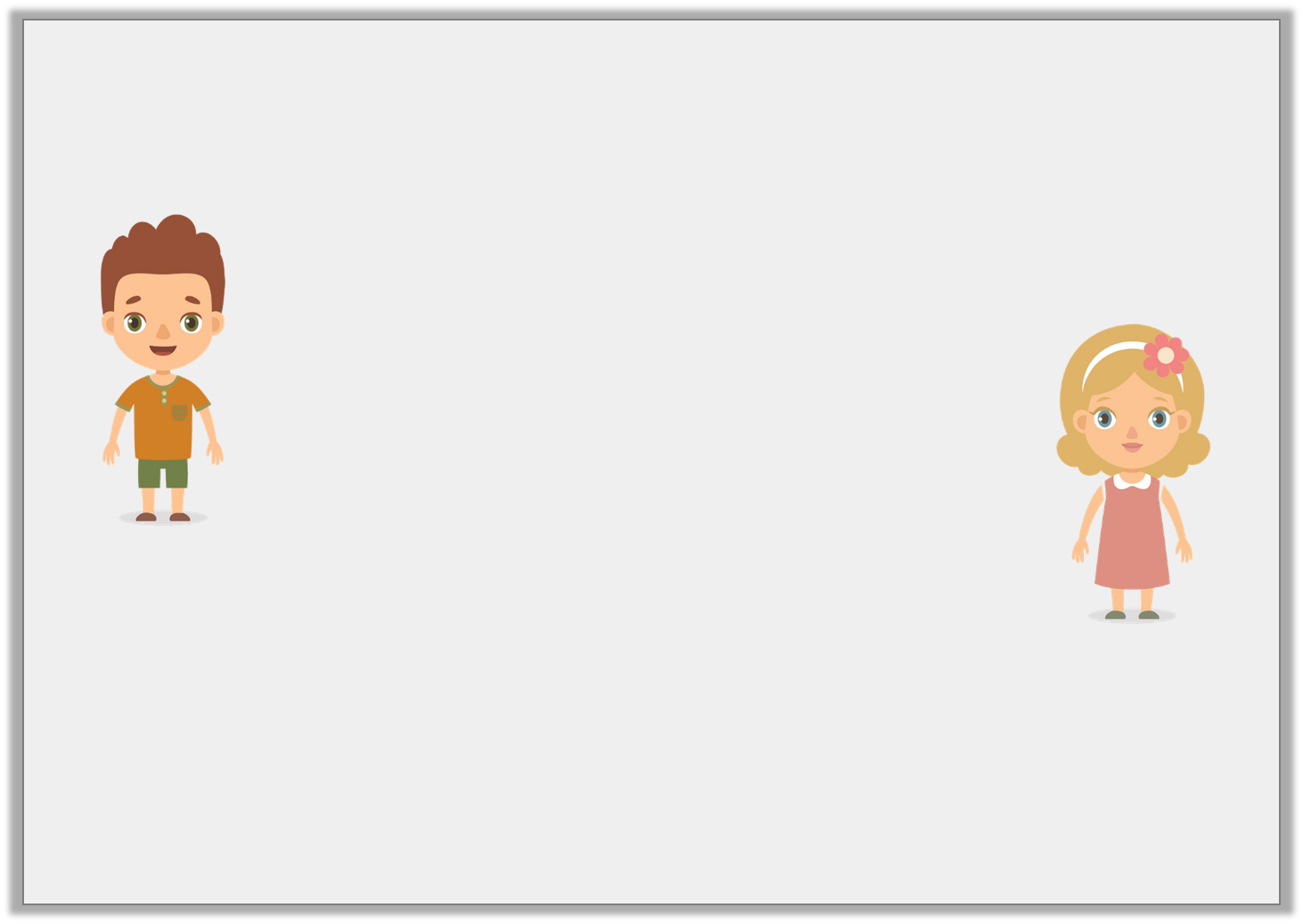 Shane and Elizabeth are calculating angles in a shape.













Who is correct? Why?
Elizabeth is correct because as long as the angles add up to 90°, the angles can be any size. 
Shane is not correct because a right angle split into 3 would only have 30° angles if they were split equally.
A right angle split into 3 will always have 3 angles of 30º.
A right angle split into 3 can have any 3 angles with a sum of 90º.
Shane
Elizabeth
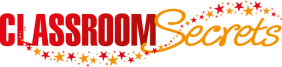 © Classroom Secrets Limited 2018
NOW IT’S YOUR TURN!
(D) – Isla, Holly H, Nia and Rhys 
(1A, 1B, 2A, 2B, 3A, 3B, 4A and 4B)

(E)- Zoe, Isobel, Daniel, Izzy, Alissa, Lucy, Katie, Jacob, Sophie, Cameron and Holly T
(5A, 5B, 6A, 6B, 7A, 7B, 8A and 8B)

(GD) – Heidi, Nelly and Amy
(9A, 9B, 10A, 10B, 11A, 11B, 12A and 12B)